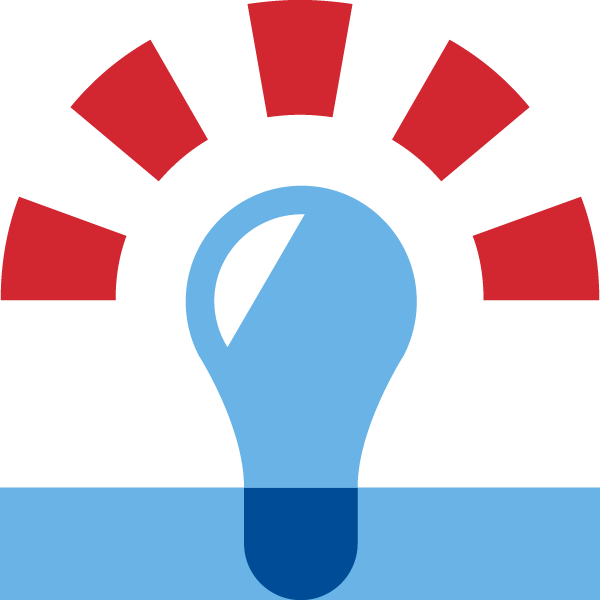 Федеральный проект «Цифровая образовательная среда»
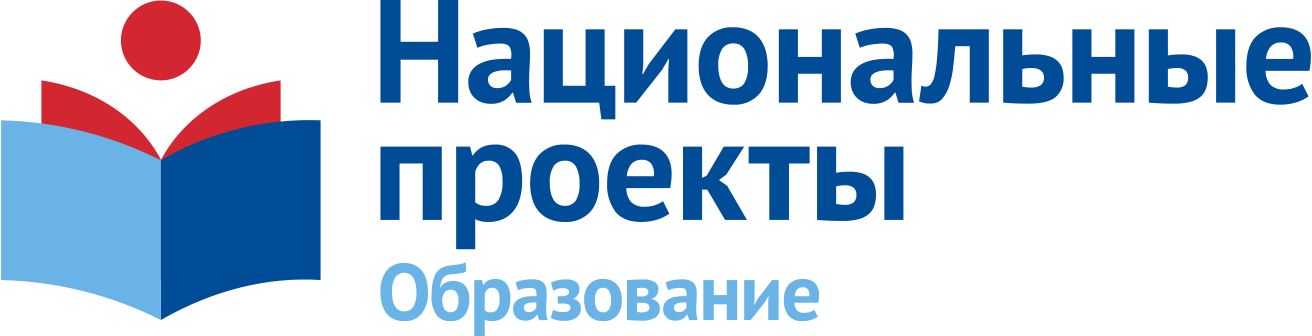 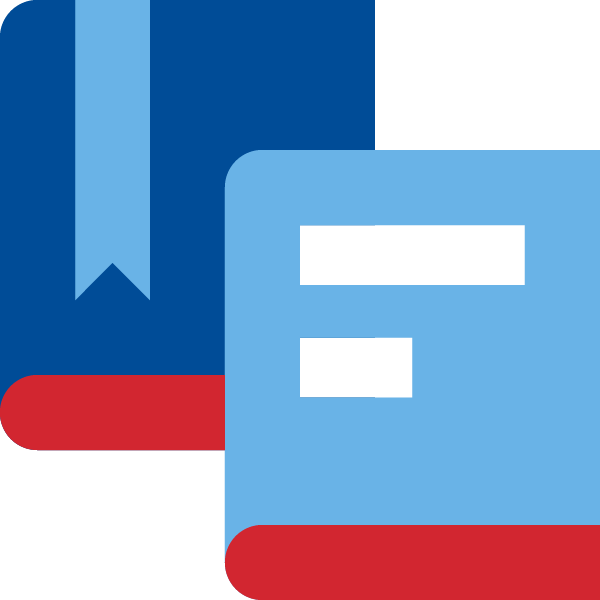 ЦЕЛЬ
Внедрение модели цифровой образовательной среды
СОЗДАНИЕ УСЛОВИЙ ДЛЯ ВНЕДРЕНИЯ К 2024 ГОДУ СОВРЕМЕННОЙ И БЕЗОПАСНОЙ ЦИФРОВОЙ ОБРАЗОВАТЕЛЬНОЙ СРЕДЫ, ОБЕСПЕЧИВАЮЩЕЙ ФОРМИРОВАНИЕ ЦЕННОСТИ К САМОРАЗВИТИЮ И САМООБРАЗОВАНИЮ У ОБУЧАЮЩИХСЯ ОБРАЗОВАТЕЛЬНЫХ ОРГАНИЗАЦИЙ ВСЕХ ВИДОВ И УРОВНЕЙ, ПУТЕМ ОБНОВЛЕНИЯ ИНФОРМАЦИОННО-КОММУНИКАЦИОННОЙ ИНФРАСТРУКТУРЫ, ПОДГОТОВКИ КАДРОВ, СОЗДАНИЯ ФЕДЕРАЛЬНОЙ ПЛАТФОРМЫ
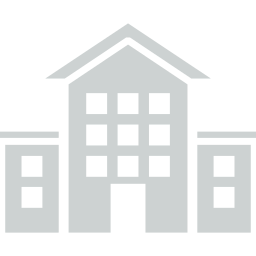 «IT-куб ?»
«ЦОС 2019»
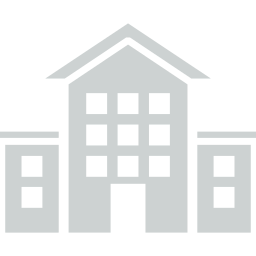 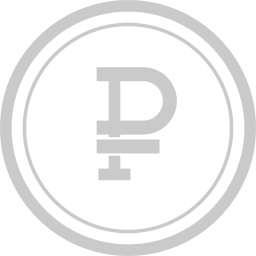 29 074,69
тыс. руб.
14
«ЦОС 2020 - 2022»
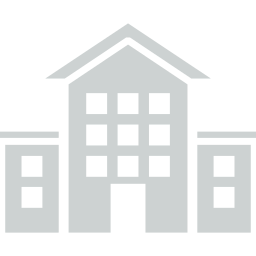 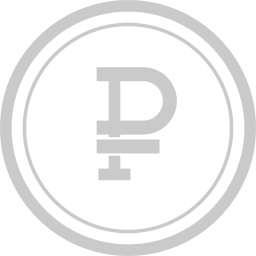 204 482,14
тыс. руб.
92
Повышение квалификации педагогических работников 
запланировано с 2020 года